INTRODUCTION TO TRIGONOMETRY
Module 2 of 3


  Ratna Rathor
AECS 2 
Mumbai
1
Trigonometric Ratios of Some Specific Angles
2
Finding the value of Trigonometric Ratio of 45°
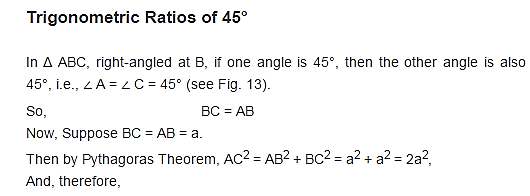 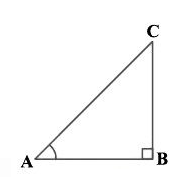 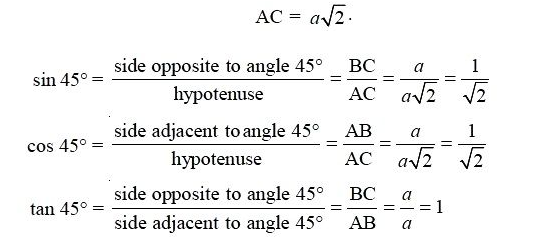 3
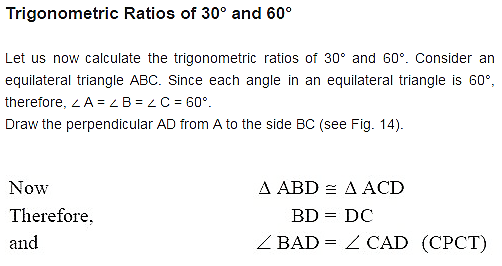 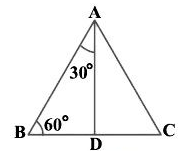 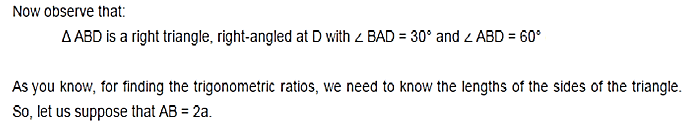 4
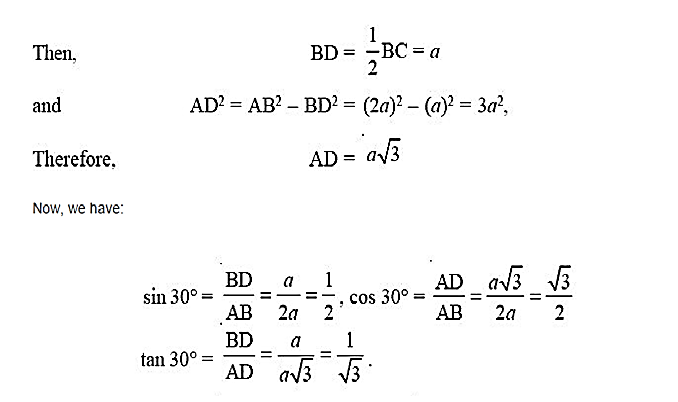 5
Similarly
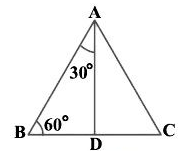 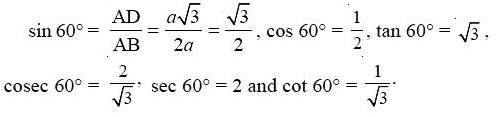 6
Trigonometric Ratios of 0° & °  90°Case I – When angle A is 0°
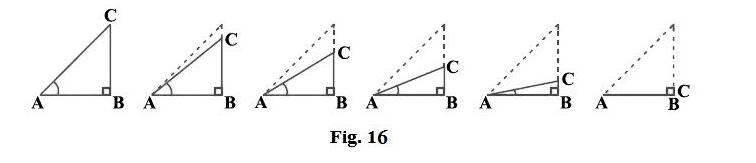 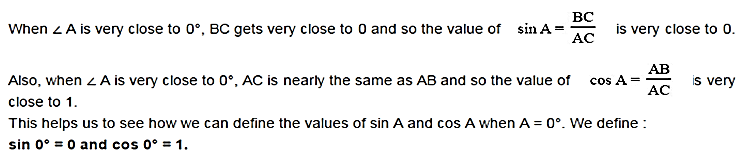 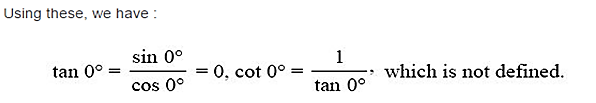 7
[Speaker Notes: 0°  90°]
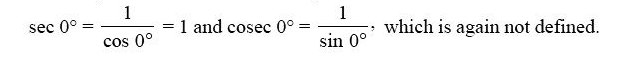 Case II – When angle A is 90°
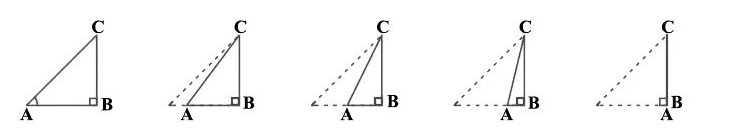 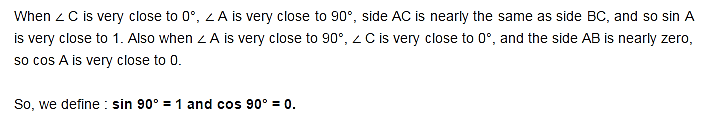 8
Standard values of Trigonometric ratios
9
Example :-

In Δ PQR, right-angled at Q, PQ = 3 cm and PR = 6 cm. Determine 
∠ QPR and ∠ PRQ.
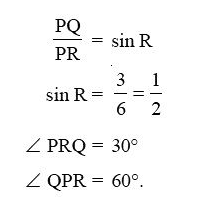 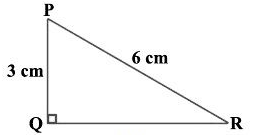 10
Example :-Evaluate the following


Solution :-
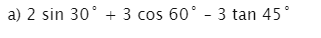 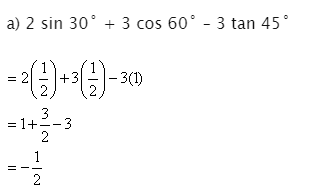 11
THANK YOU
12